Rapid Response
Wall Thoughtstarters – Privacy Wall Cornice Height
03/23/2020
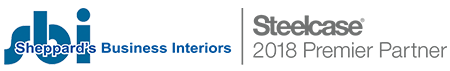 Privacy Wall Thoughtstarters
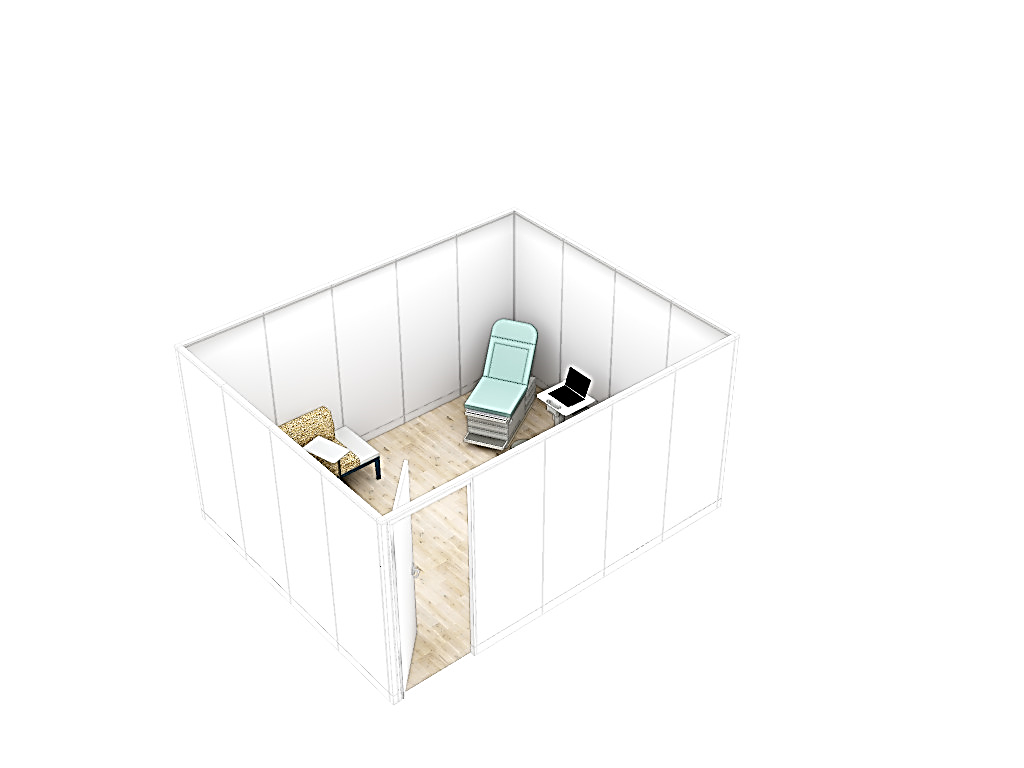 LARGE EXAM ROOM with front  (15’-9”w x 12’-5”d x 8’-0”h)
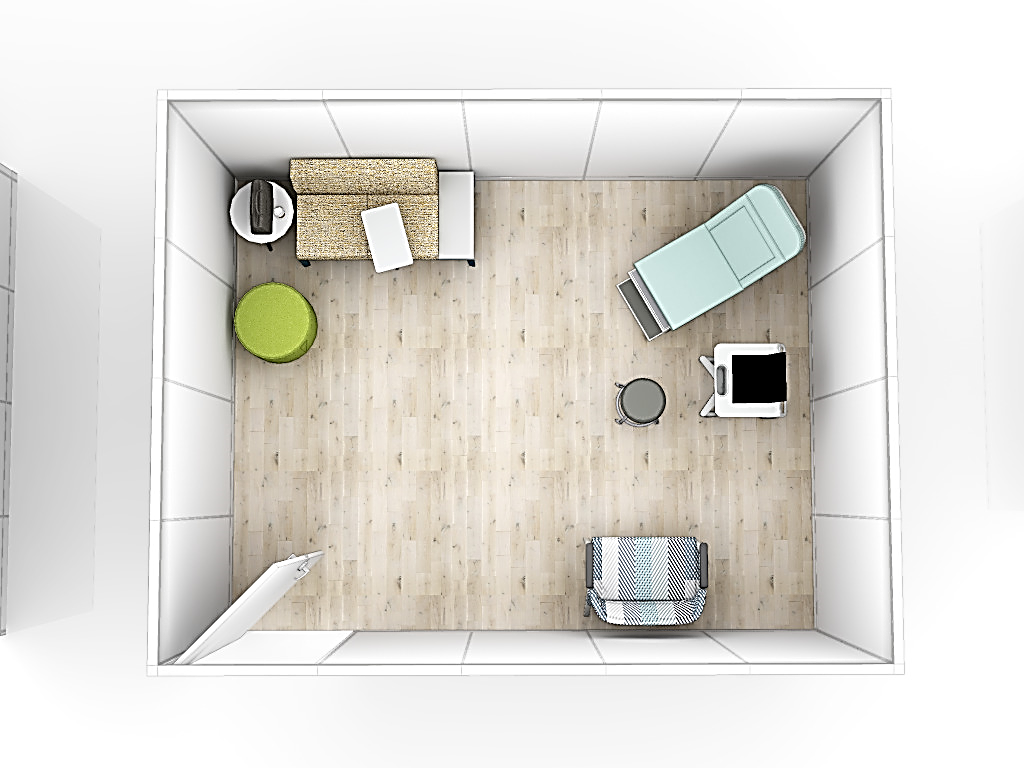 ISOMETRIC VIEW
PLAN VIEW
SMALL EXAM ROOM  with front (9’-9”w x 9’-5”d x 8’-0”h)
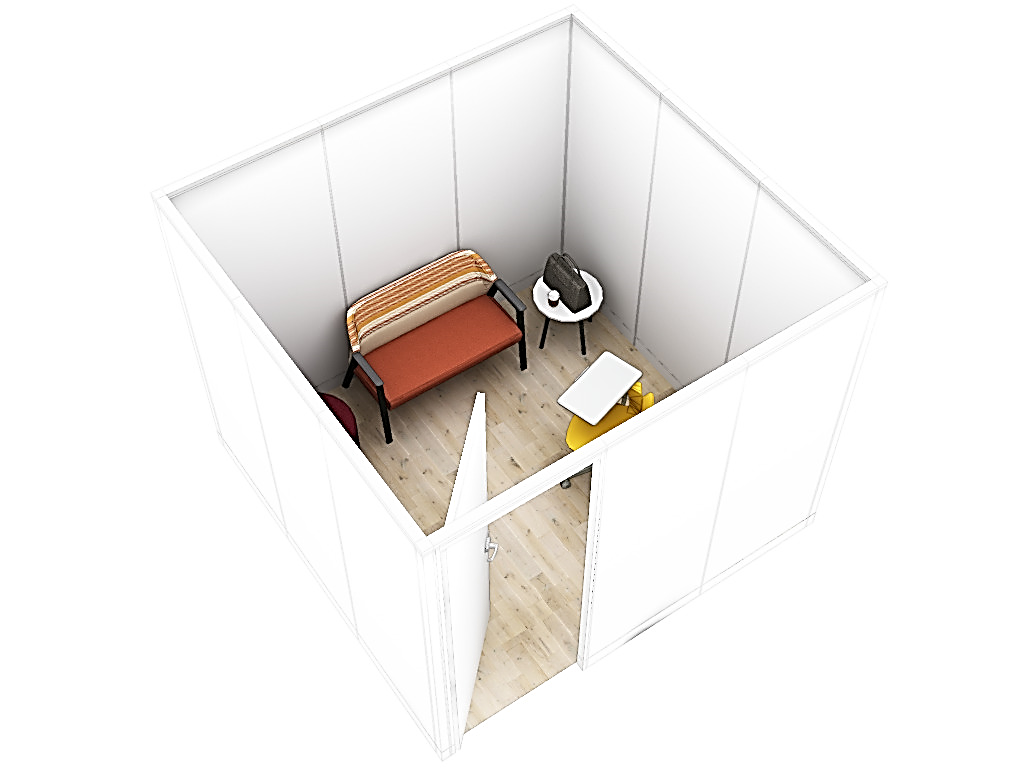 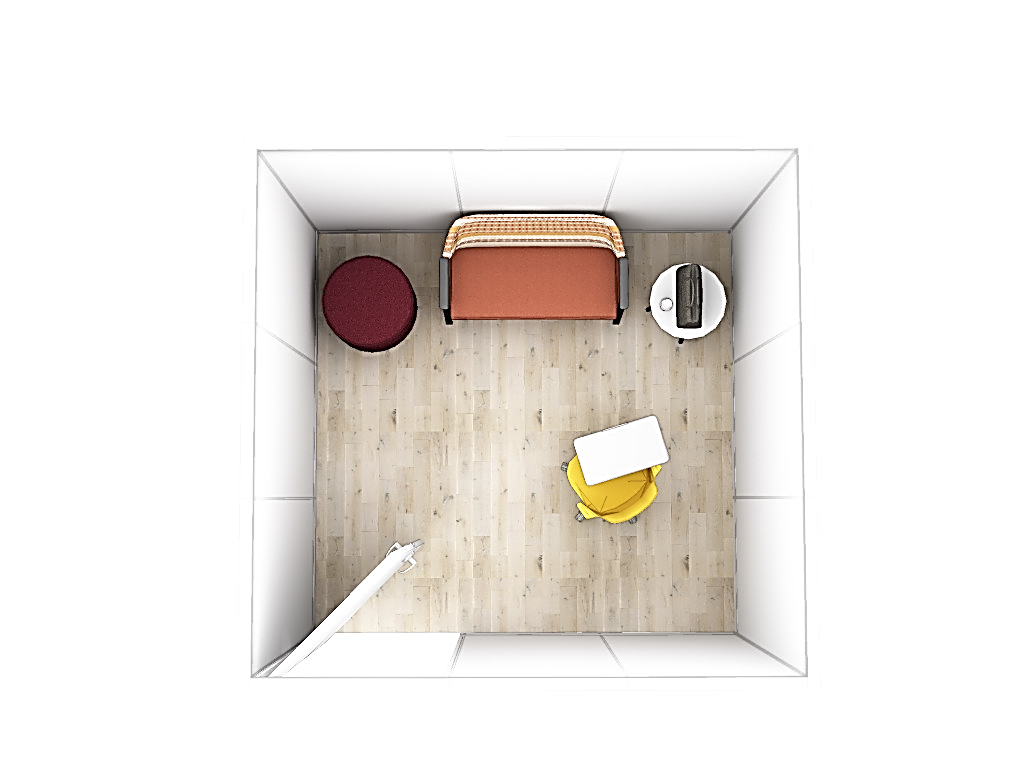 ISOMETRIC VIEW
PLAN VIEW
LARGE EXAM ROOM  with no front (15’-9”w x 12’-5”d x 8’-0”h)
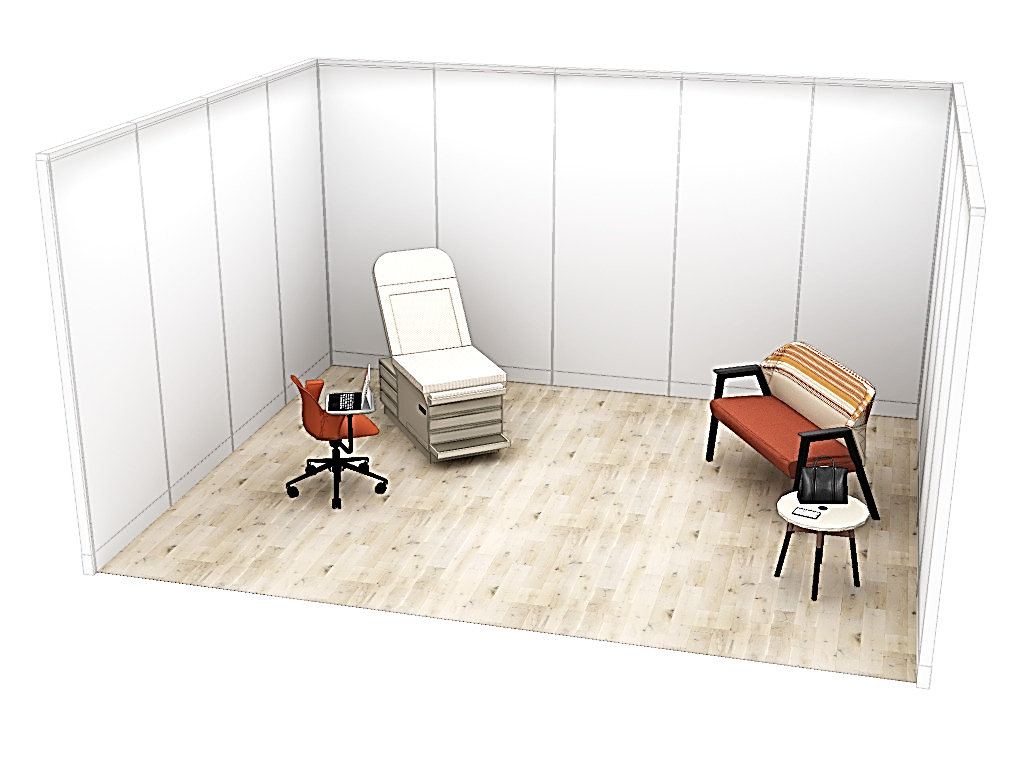 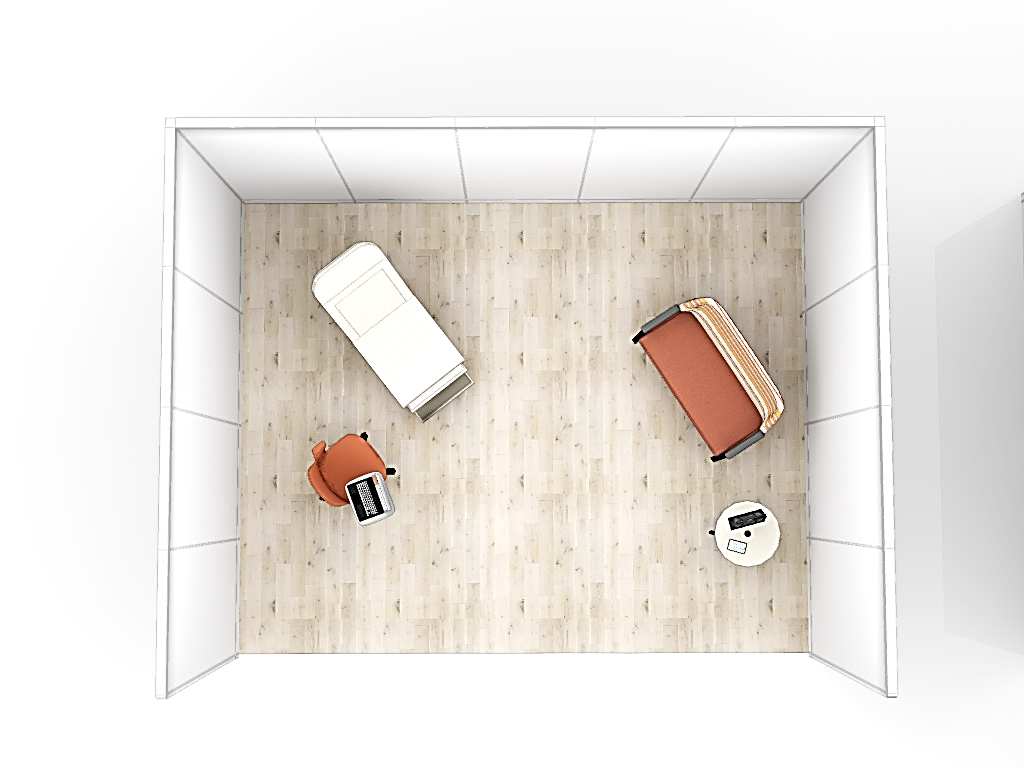 ISOMETRIC VIEW
PLAN VIEW
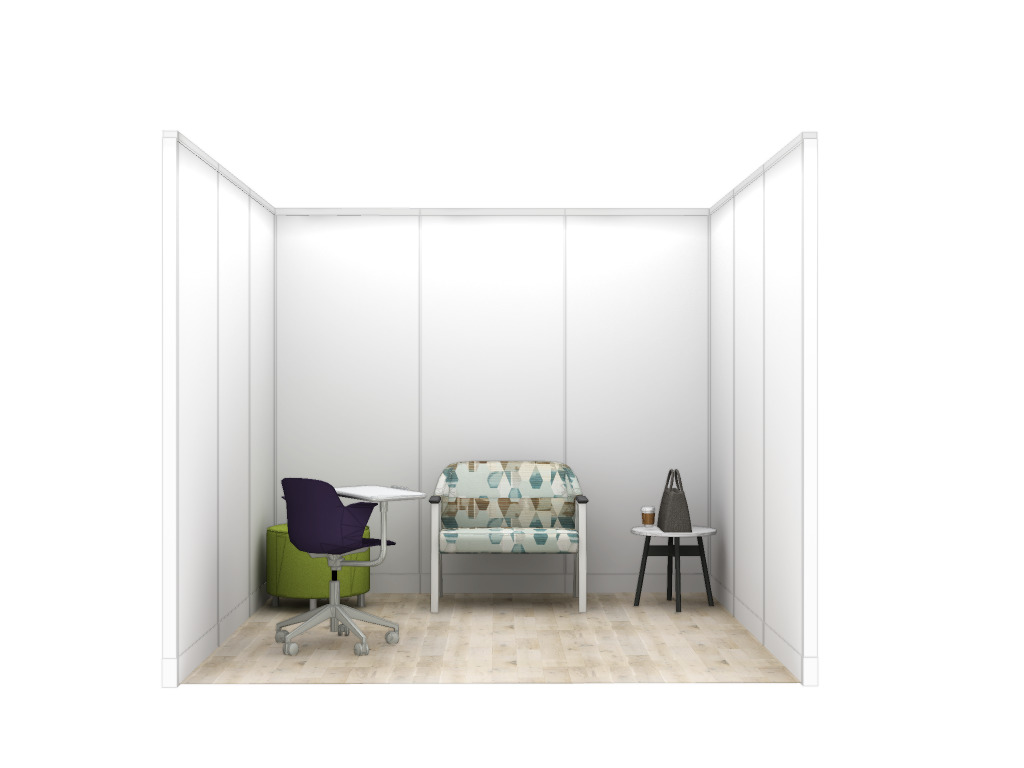 SMALL EXAM ROOM  with no front (9’-9”w x 9’-5”d x 8’-0”h)
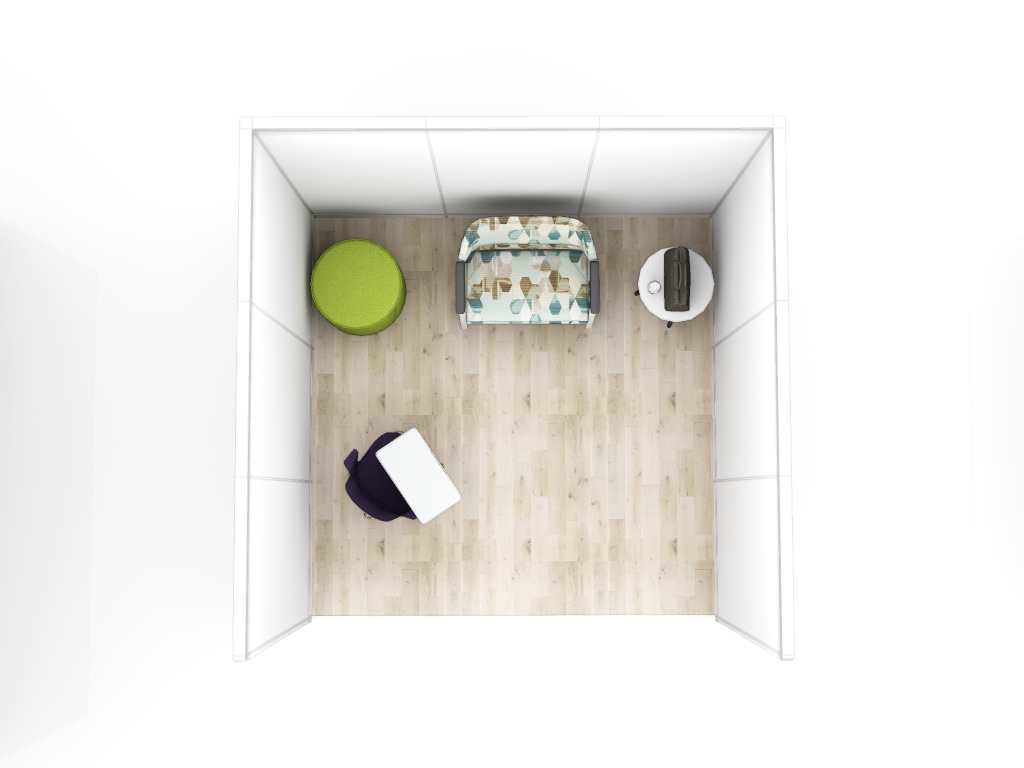 PLAN VIEW
ELEVATION VIEW
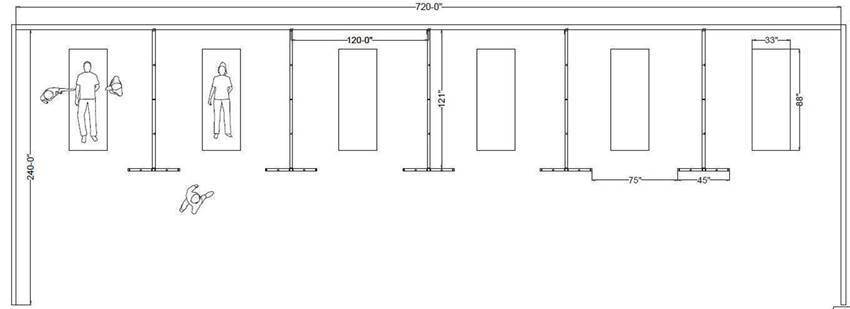 SEPARATION WALLS
with 3’-9” wing walls 
(10’-0”w x 10’-0”d x 8’-0”h)
PLAN VIEW
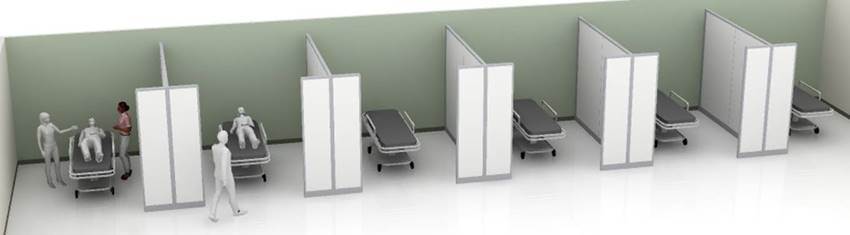 ISOMETRIC VIEW
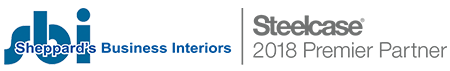